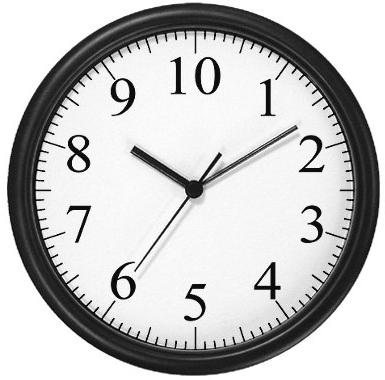 Time
On Monday’s and Tuesday’s we will be moving on to learn about Time.
This Photo by Unknown Author is licensed under CC BY-SA
Facts!
How many days in each month?
You can use your knuckles to help remember the number of days in each month…
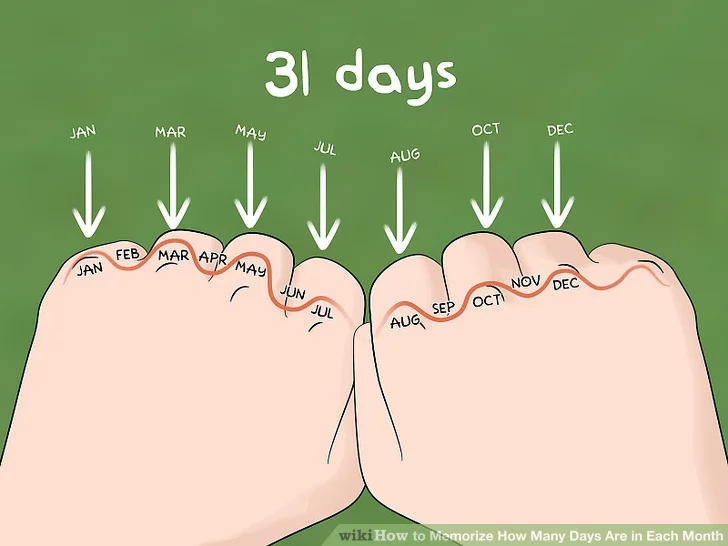 What is your time story?
Education City
I have set you a task on Education City to help you with your prior learning in time and to challenge your thinking with new learning.  On Monday’s and Tuesday’s we will be learning about time for the next couple of weeks. 

I have set the task to start today (Tues 24th) and to finish on Friday (27th).

Good luck!